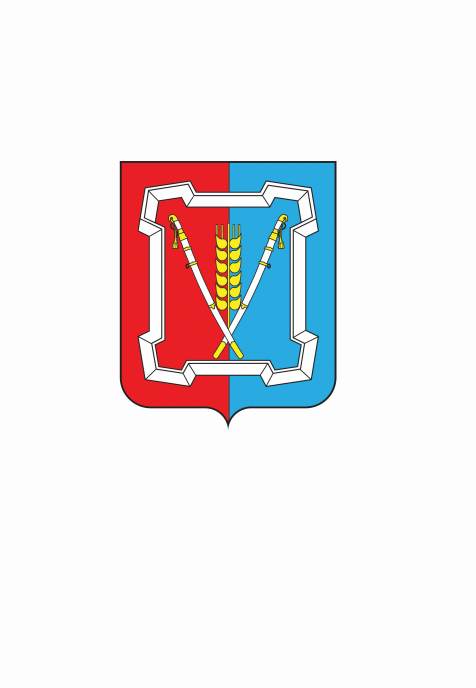 Решение Совета Курского муниципального округа Ставропольского края № 320 от 16 декабря 2021 г.
«О внесении изменений в решение Совета Курского муниципального округа Ставропольского края 
от 10 декабря 2020 г. № 77 «О бюджете Курского муниципального округа Ставропольского края на 2021 год и плановый период 2022 и 2023 годов»
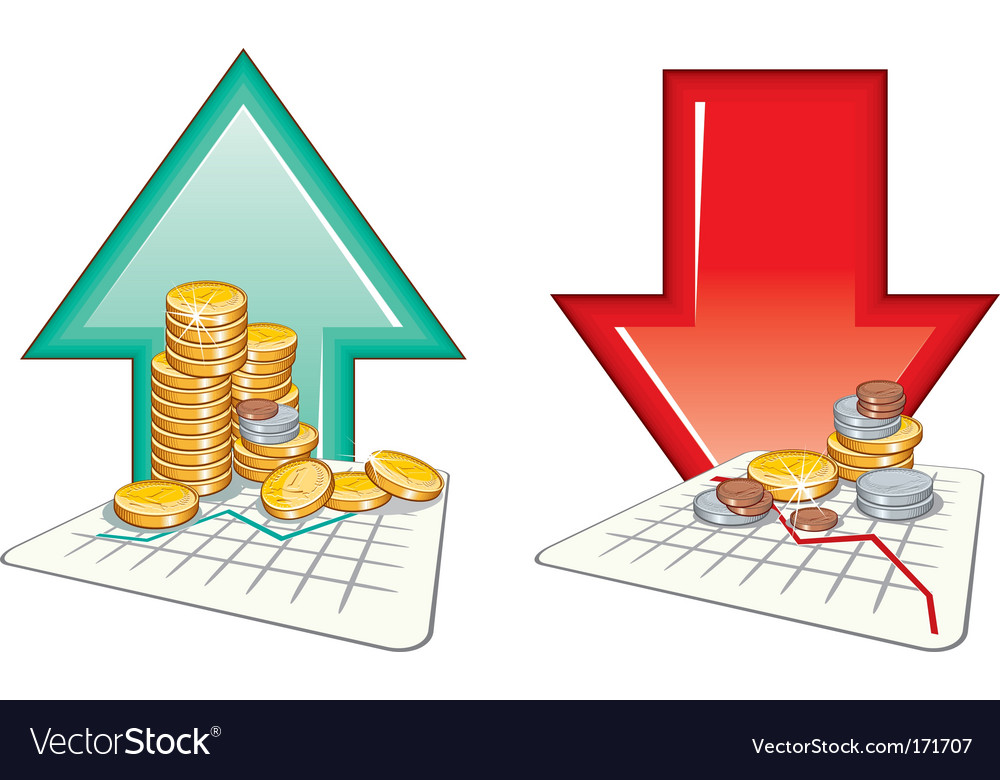 1. На основании Закона Ставропольского края от 29 ноября 2021 г. № 111-кз «О внесении изменений в Закон Ставропольского края «О бюджете Ставропольского края на 2021 год и плановый период 2022 и 2023 годов», постановления Правительства Ставропольского края от 06 октября 2021 г. № 499-п «Об утверждении распределения из бюджета Ставропольского края иных межбюджетных трансфертов бюджетам муниципальных образований Ставропольского края в 2021 году на приобретение новогодних подарков детям, обучающимся по образовательным программам начального общего образования в муниципальных и частных образовательных организациях Ставропольского края», уведомлений, поступивших от министерств Ставропольского края, постановления Правительства Ставропольского края от 23 ноября 2021 г. № 596-п «О распределении в 2021 году иных межбюджетных трансфертов из бюджета Ставропольского края бюджетам муниципальных образований Ставропольского края на увеличение заработной платы муниципальных служащих муниципальной службы в Ставропольском крае и лиц, не замещающих должности муниципальной службы Ставропольского края и исполняющих обязанности по техническому обеспечению деятельности органов местного самоуправления муниципальных образований Ставропольского края, работников органов местного самоуправления муниципальных образований Ставропольского края, осуществляющих профессиональную деятельность по профессиям рабочих, а также работников муниципальных учреждений Ставропольского края, за исключением отдельных категорий работников муниципальных учреждений Ставропольского края, которым повышение заработной платы осуществляется в соответствии с указами Президента Российской Федерации от 7 мая 2012 года № 597 «О мероприятиях по реализации государственной социальной политики», от 1 июня 2012 года 761 «О Национальной стратегии действий в интересах детей на 2012-2017 годы» и от 28 декабря 2012 года №1688 «О некоторых мерах по реализации государственной политики в сфере защиты детей-сирот и детей, оставшихся без попечения родителей», распоряжения Правительства Ставропольского края от 23 ноября 2021 г. № 487-рп «О распределении субсидий, предоставляемых в 2021 году из бюджета Ставропольского края бюджетам муниципальных образований Ставропольского края на реализацию мероприятий по закупке контейнеров для раздельного накопления твердых коммунальных отходов и (или) на возмещение раннее понесенных в этих целях расходов из бюджетов муниципальных образований Ставропольского края в году предоставления субсидии в рамках реализации подпрограммы «Обращение с отходами производства и потребления, в том числе с твердыми коммунальными отходами» государственной программы Ставропольского края «Развитие жилищно-коммунального хозяйства, защита населения и территории от чрезвычайных ситуаций» и уведомлений, поступивших от министерства труда и социальной защиты населения Ставропольского края
увеличены бюджетные ассигнования на следующие мероприятия:
создание  дополнительных мест для детей в возрасте от 1,5 до 3 лет в образовательных организациях, осуществляющих образовательную деятельность по образовательным программам дошкольного образования - 59 130,13 тыс. рублей;
	закупку контейнеров для раздельного накопления твердых коммунальных отходов - 699,64 тыс. рублей;
	модернизация библиотек в части комплектования книжных фондов библиотек муниципальных образований и государственных общедоступных библиотек - 260,62 тыс. рублей;
организация и осуществление деятельности по опеке и попечительству в области здравоохранения - 2,47 тыс. рублей;
         организация и осуществление деятельности по опеке и попечительству в области образования - 10,53 тыс. рублей;
	осуществление управленческих функций по реализации отдельных государственных полномочий в области сельского хозяйства - 15,91 тыс. рублей;
	выплату ежемесячной денежной компенсации на каждого ребенка в возрасте до 18 лет многодетным семьям - 4 476,89 тыс. рублей;
	осуществление отдельных государственных полномочий Ставропольского края по формированию, содержанию и использованию Архивного фонда Ставропольского края - 4,77 тыс. рублей;
	предоставление мер социальной поддержки по оплате жилых помещений, отопления и освещения педагогическим работникам муниципальных образовательных организаций, проживающим и работающим в сельских населенных пунктах, рабочих поселках (поселках городского типа) - 43,16 тыс. рублей;
	осуществление отдельных государственных полномочий в области труда и социальной защиты отдельных категорий граждан - 143,52 тыс. рублей;
	обеспечение государственных гарантий реализации прав на получение общедоступного и бесплатного начального общего, основного общего, среднего общего образования в муниципальных общеобразовательных организациях, а также обеспечение дополнительного образования детей в муниципальных общеобразовательных организациях и на финансовое обеспечение получения начального общего, основного общего, среднего общего образования в частных общеобразовательных организациях - 9 470,93 тыс. рублей;
выплата ежегодной денежной компенсации многодетным семьям на каждого из детей не старше 18 лет, обучающихся в общеобразовательных организациях, на приобретение комплекта школьной одежды, спортивной одежды и обуви и школьных письменных принадлежностей - 3,98 тыс. рублей;
	осуществление ежемесячной денежной выплаты, назначаемой в случае рождения третьего ребенка или последующих детей до достижения ребенком возраста трех лет - 11 193,07 тыс. рублей;
осуществление ежемесячных выплат на детей в возрасте от трех до семи лет включительно – 76 609,00 тыс. рублей; 
	оказание государственной социальной помощи на основании социального контракта отдельным категориям граждан – 1 670,98 тыс. рублей;
	компенсацию отдельным категориям граждан оплаты взноса на капитальный ремонт общего имущества в многоквартирном доме – 3,64 тыс. рублей;
	осуществление ежемесячной выплаты в связи с рождением (усыновлением) первого ребенка - 4 937,69 тыс. рублей;
	осуществление отдельных государственных полномочий по социальной защите отдельных категорий граждан - 8 497,68 тыс. рублей;
	обеспечение деятельности депутатов Думы Ставропольского края и их помощников в избирательном округе - 67,06 тыс. рублей;
	увеличение заработной платы муниципальных служащих муниципальной службы и лиц, не замещающих должности муниципальной службы и исполняющих обязанности по техническому обеспечению деятельности органов местного самоуправления муниципальных образований, работников органов местного самоуправления, осуществляющих профессиональную деятельность по профессиям рабочих, а также работников муниципальных учреждений, за исключением отдельных категорий работников муниципальных учреждений, которым повышение заработной платы осуществляется в соответствии с указами Президента Российской Федерации от 7 мая 2012 года № 597 «О мероприятиях по реализации государственной социальной политики», от 1 июня 2012 года № 761 «О Национальной стратегии действий в интересах детей на 2012-2017 годы» и от 28 декабря 2012 года № 1688 «О некоторых мерах по реализации государственной политики в сфере защиты детей-сирот и детей, оставшихся без попечения родителей» – 1 654,35 тыс. рублей;
	приобретение новогодних подарков детям, обучающимся по образовательным программам начального общего образования в муниципальных и частных образовательных организациях Ставропольского края - 1 408,00 тыс. рублей;
осуществление выплаты лицам, входящим в муниципальные управленческие команды Ставропольского края, поощрения за достижение в 2020 году Ставропольским краем значений (уровней) показателей для оценки эффективности деятельности высших должностных лиц (руководителей высших исполнительных органов государственной власти) субъектов Российской Федерации и деятельности органов исполнительной власти субъектов Российской Федерации - 1 749,78 тыс. рублей;
уменьшены бюджетные ассигнования на следующие мероприятия:   
реализация проектов развития территорий муниципальных образований, основанных на местных инициативах - 219,28 тыс. рублей;
	реализация мероприятий по благоустройству территорий в муниципальных округах и городских округах - 240,00 тыс. рублей;
выплата пособия на ребенка - 969,09 тыс. рублей;
	осуществление отдельных государственных полномочий Ставропольского края по созданию административных комиссий - 3,00 тыс. рублей;
	обеспечение государственных гарантий реализации прав на получение общедоступного и бесплатного дошкольного образования в муниципальных дошкольных и общеобразовательных организациях и на финансовое обеспечение получения дошкольного образования в частных дошкольных и частных общеобразовательных организациях - 6 194,10 тыс. рублей;
	ежегодная денежная выплата гражданам Российской Федерации, не достигшим совершеннолетия на 3 сентября 1945 года и постоянно проживающим на территории Ставропольского края - 30,00 тыс. рублей;
	компенсацию части платы, взимаемой с родителей (законных представителей) за присмотр и уход за детьми, посещающими образовательные организации, реализующие образовательные программы дошкольного образования - 984,06 тыс. рублей;
	оплату жилищно-коммунальных услуг отдельным категориям граждан - 2 872,82 тыс. рублей;
выплату инвалидам компенсаций страховых премий по договорам обязательного страхования гражданской ответственности владельцев транспортных средств в соответствии с Федеральным законом от 25 апреля 2002 года № 40-ФЗ «Об обязательном страховании гражданской ответственности владельцев транспортных средств» - 1,54 тыс. рублей;
выплату государственных пособий лицам, не подлежащим обязательному социальному страхованию на случай временной нетрудоспособности и в связи с материнством, и лицам, уволенным в связи с ликвидацией организаций (прекращением деятельности, полномочий физическими лицами), в соответствии с Федеральным законом от 19 мая 1995 года № 81-ФЗ «О государственных пособиях гражданам, имеющим детей» - 7 094,98 тыс. рублей;
	выплату социального пособия на погребение – 0,26 тыс. рублей;
осуществление отдельных государственных полномочий по социальной поддержке семьи и детей - 1 699,40 тыс. рублей;
	проведение антитеррористических мероприятий в муниципальных образовательных организациях - 554,50 тыс. рублей.
 
	2. На основании распоряжения администрации Курского муниципального округа Ставропольского края № 440-р от 12 октября 2021 г. «О внесении на рассмотрение Совета Курского муниципального округа Ставропольского края предложений о перераспределении утвержденных бюджетных ассигнований, зарезервированных в бюджете Курского муниципального округа Ставропольского края» перераспределить утвержденные бюджетные ассигнования, зарезервированные в бюджете Курского муниципального округа Ставропольского края администрации Курского муниципального округа Ставропольского края на подраздел 0503 «Благоустройство» в сумме 200,00 тыс. рублей для увеличения муниципального задания муниципальному бюджетному учреждению «Управление по благоустройству» на приобретение посадочного материала для выполнения мероприятий по благоустройству территорий (сквер Победы, Гусаковский парк, сквер Мемориала Воинской славы, площадь администрации) станицы Курской Курского района Ставропольского края.
 
     	 3. На основании распоряжения администрации Курского муниципального округа Ставропольского края № 219-рк от 14 октября 2021 г. «О выделении денежных средств на выплату единовременной материальной помощи» перераспределить утвержденные бюджетные ассигнования на финансовое обеспечение в соответствии с законодательством Ставропольского края дополнительных муниципальных гарантий лицам, замещающих (замещавших) муниципальные должности Курского муниципального округа Ставропольского края:
	Серноводскому территориальному отделу администрации Курского муниципального округа Ставропольского края на выплату единовременной материальной помощи Бегерееву М.Р. - 21,78 тыс. рублей.
4. На основании распоряжения администрации Курского муниципального округа Ставропольского края № 462-р от 03 ноября 2021 г. «О внесении на рассмотрение Совета Курского муниципального округа Ставропольского края предложений о перераспределении утвержденных бюджетных ассигнований, зарезервированных в бюджете Курского муниципального округа Ставропольского края» перераспределить утвержденные бюджетные ассигнования, зарезервированные в бюджете Курского муниципального округа Ставропольского края, в сумме 85,79 тыс. рублей, из них:
	ликвидационной комиссии по ликвидации муниципального казённого учреждения культуры «Курский культурно-досуговый центр» на погашение задолженности по штрафам  - 1,00 тыс. рублей;
	ликвидационной комиссии по ликвидации администрации муниципального образования Курского сельсовета Курского района Ставропольского края -  2,01 тыс. рублей, из них на:
 	 оплату услуг Почты России по вручению внутренних регистрируемых почтовых отправлений - 0,81 тыс. рублей;
	 погашение задолженности по штрафам ликвидационной комиссии по ликвидации Думы муниципального образования Курского сельсовета Курского района Ставропольского края - 1,20 тыс. рублей;
	ликвидационной комиссии по ликвидации администрации муниципального образования Мирненского сельсовета Курского района Ставропольского края на погашение задолженности по страховым взносам и пеням - 7,52 тыс. рублей;
	ликвидационной комиссии по ликвидации муниципального казенного учреждения культуры «Мирненский центр культуры, досуга и спорта» муниципального образования Мирненского сельсовета Курского района Ставропольского края на погашение задолженности по налогам, страховым взносам, пеням и штрафам - 75,26  тыс. рублей.

	5. На основании распоряжения администрации Курского муниципального округа Ставропольского края № 240-рк от 08 ноября 2021 г. «О выделении денежных средств на выплату материальной помощи Годжиевой М.Г.» перераспределить утвержденные бюджетные ассигнования на финансовое обеспечение в соответствии с законодательством Ставропольского края дополнительных муниципальных гарантий лицам, замещающих (замещавших) муниципальные должности Курского муниципального округа Ставропольского края:
управлению труда и социальной защиты населения администрации Курского муниципального округа Ставропольского края на выплату единовременной материальной помощи Годжиевой М.Г. - 19,20 тыс. рублей.
6. На основании распоряжения администрации Курского муниципального округа Ставропольского края № 476-р от 15 ноября 2021 г. «О внесении на рассмотрение Совета Курского муниципального округа Ставропольского края предложений о перераспределении утвержденных бюджетных ассигнований, зарезервированных в бюджете Курского муниципального округа Ставропольского края» перераспределить утвержденные бюджетные ассигнования, зарезервированные в бюджете Курского муниципального округа Ставропольского края муниципальному казенному учреждению «Комитет по физической культуре и спорту» в сумме 71,45 тыс. рублей для командирования воспитанников «Детско-юношеской спортивной школы» и тренера на первенство Европы по пауэрлифтингу.  
	7. На основании распоряжения администрации Курского муниципального округа Ставропольского края № 499-р от 01 декабря 2021 г. «О внесении на рассмотрение Совета Курского муниципального округа Ставропольского края предложений о перераспределении утвержденных бюджетных ассигнований, зарезервированных в бюджете Курского муниципального округа Ставропольского края» перераспределить утвержденные бюджетные ассигнования, зарезервированные в бюджете Курского муниципального округа Ставропольского края отделу образования администрации Курского муниципального округа Ставропольского края на устройство козырьков и утепление участка перекрытия здания муниципального казенного дошкольного образовательного учреждения «Детский сад» № 18 «Алёнка» в сумме 383,78 тыс. рублей.
	8. На основании распоряжения администрации Курского муниципального округа Ставропольского края № 500-р от 01 декабря 2021 г. «О внесении на рассмотрение Совета Курского муниципального округа Ставропольского края предложений о перераспределении утвержденных бюджетных ассигнований между главными распорядителями бюджетных средств бюджета Курского муниципального округа Ставропольского края»:
	8.1. Уменьшить бюджетные ассигнования в сумме 1756,76 тыс. рублей, из них:
 Финансовому управлению администрации Курского муниципального округа Ставропольского края с раздела 0113 «Другие общегосударственные вопросы» в сумме 591,69 тыс. рублей;
муниципальному казенному учреждению «Курский молодежный Центр» с раздела 0707 «Молодежная политика» в сумме 120,00 тыс. рублей; 
администрации Курского муниципального округа Ставропольского края в сумме 1025,24 тыс. рублей, из них:
с раздела 0113 «Другие общегосударственные вопросы» в сумме 50,00 тыс. рублей;
с раздела 0701 «Дошкольное образование» в сумме 975,24 тыс. рублей;
 	Эдиссийскому территориальному отделу администрации Курского муниципального округа Ставропольского края с раздела 0113 «Другие общегосударственные вопросы» в сумме 19,83 тыс. рублей.
8.2.Увеличить бюджетные ассигнования в сумме 1756,76 тыс. рублей, из них:
муниципальному казенному дошкольному образовательному учреждению «Детский сад» № 18 «Алёнка» в сумме 761,69 тыс. рублей, из них:
 	на устройство козырьков и утепление участка перекрытия здания в сумме 3,98 тыс. рублей;
на устройство водосточной системы здания в сумме 574,51 тыс. рублей;
на ремонт пищеблока в здании в сумме 183,20 тыс.;
	Эдиссийскому территориальному отделу администрации Курского муниципального округа Ставропольского края в сумме 430,95 тыс. рублей на ремонт автодороги в гравийном исполнении по улице Комсомольская от дома № 19 до дома № 84 в селе Эдиссии Курского муниципального округа Ставропольского края;
	Серноводскому территориальному отделу администрации Курского муниципального округа Ставропольского края в сумме 544,29 тыс. рублей, из них:
	на спиливание аварийных веток со стороны парка, свисающих на проезжую часть уличной дороги по ул. Школьной х. Графский в сумме 96,47 тыс. рублей;
	на ремонт ограды аллеи по ул. Восточной в сумме 181,78 тыс. рублей;
	на благоустройство детской игровой площадки в парке в х. Графский в сумме 266,04 тыс. рублей;
	территориальным отделам администрации Курского муниципального округа Ставропольского края в сумме 19,83 тыс. рублей на мероприятия по преобразованию, из них:
	Галюгаевскому территориальному отделу администрации Курского муниципального округа Ставропольского края в сумме 0,79 тыс. рублей;
	Полтавскому территориальному отделу администрации Курского муниципального округа Ставропольского края в сумме 3,75 тыс. рублей;
	Русскому территориальному отделу администрации Курского муниципального округа Ставропольского края в сумме 1,95 тыс. рублей;
	Мирненскому территориальному отделу администрации Курского муниципального округа Ставропольского края в сумме 1,35 тыс. рублей;
	Серноводскому территориальному отделу администрации Курского муниципального округа Ставропольского края в сумме 5,85 тыс. рублей;
	Ростовановскому территориальному отделу администрации Курского муниципального округа Ставропольского края в сумме 6,14 тыс. рублей.
9. В связи с поступлением средств по доходам от оказания платных услуг (при обращении через многофункциональные центры) увеличить доходную и расходную части бюджета муниципальному казенному учреждению Курского муниципального округа Ставропольского края «Многофункциональный центр предоставления государственных и муниципальных услуг» на 18,89 тыс. рублей. 

	10. В связи с поступлением средств на компенсацию затрат от муниципального унитарного предприятия Курского муниципального района Ставропольского края «ЖКХ Курского района» за поставку тепловой энергии увеличить доходную и расходную части бюджета отделу образования администрации Курского муниципального округа Ставропольского края на 111,88 тыс. рублей.

	11. В связи с невыполнением доходов от оказания платных услуг (работ) получателями средств бюджетов муниципальных округов (по средствам от предпринимательской деятельности) уменьшить годовые назначения муниципальному казенному учреждению Курского муниципального округа Ставропольского края «Управление культуры» на 65,00 тыс. рублей.

	12. Учтены передвижки бюджетных средств, согласно поданным письмам главных распорядителей средств бюджета.
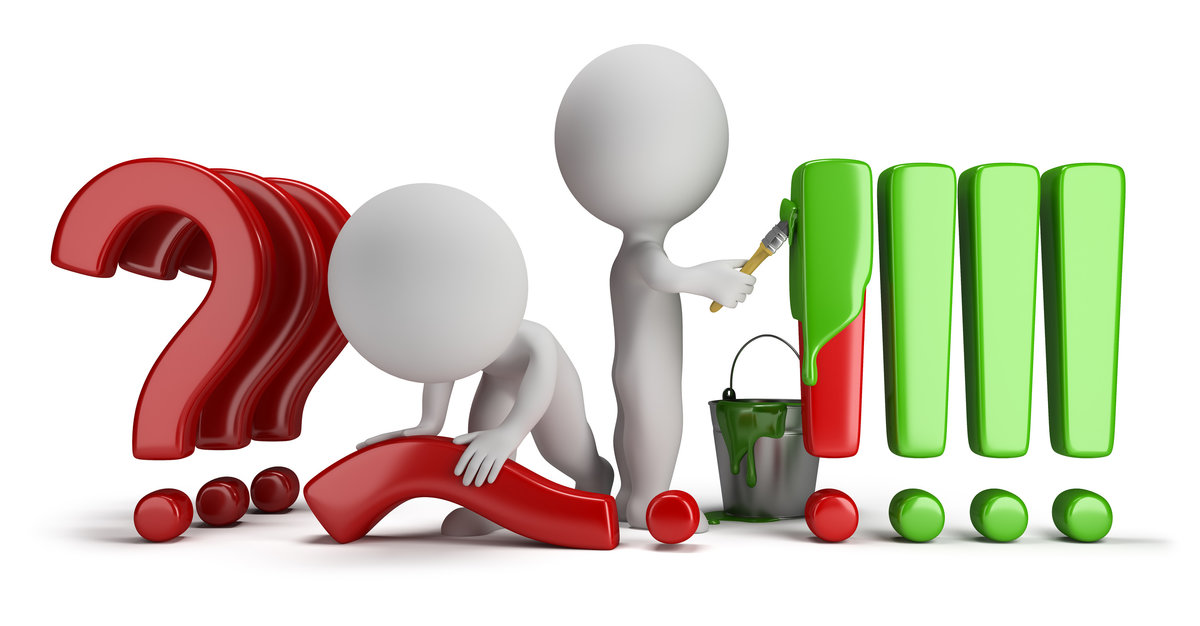 13. Учтены возвраты субсидий прошлых лет, в связи, с чем:
	доходная часть бюджета увеличилась на 161 226,49 тыс. рублей; 
	расходная часть бюджета увеличилась  на 161 256,54 тыс. рублей; 
	источники финансирования дефицита бюджета увеличились на 30,05 тыс. рублей за счет возврата прочих остатков субсидий, субвенций и иных межбюджетных трансфертов, имеющих целевое назначение, прошлых лет из бюджетов муниципальных округов (администрации Курского муниципального округа Ставропольского края, управление труда и социальной защиты населения администрации Курского муниципального округа Ставропольского края).
ОСНОВНЫЕ ХАРАКТЕРИСТИКИ БЮДЖЕТА:
отклонение
с учетом 
 принятых изменений
уточненный
бюджет
Доходная часть бюджета
2320798,07
тыс. руб.
+161226,49 тыс. руб.
2482024,56
тыс. руб.
Расходная часть бюджета
2587898,33
тыс. руб.
+ 161256,54 тыс. руб.
2749154,87
тыс. руб.
Источники финансирования дефицита бюджета
267100,26
  тыс. руб.
+ 30,05
тыс. руб.
267130,31
тыс. руб.